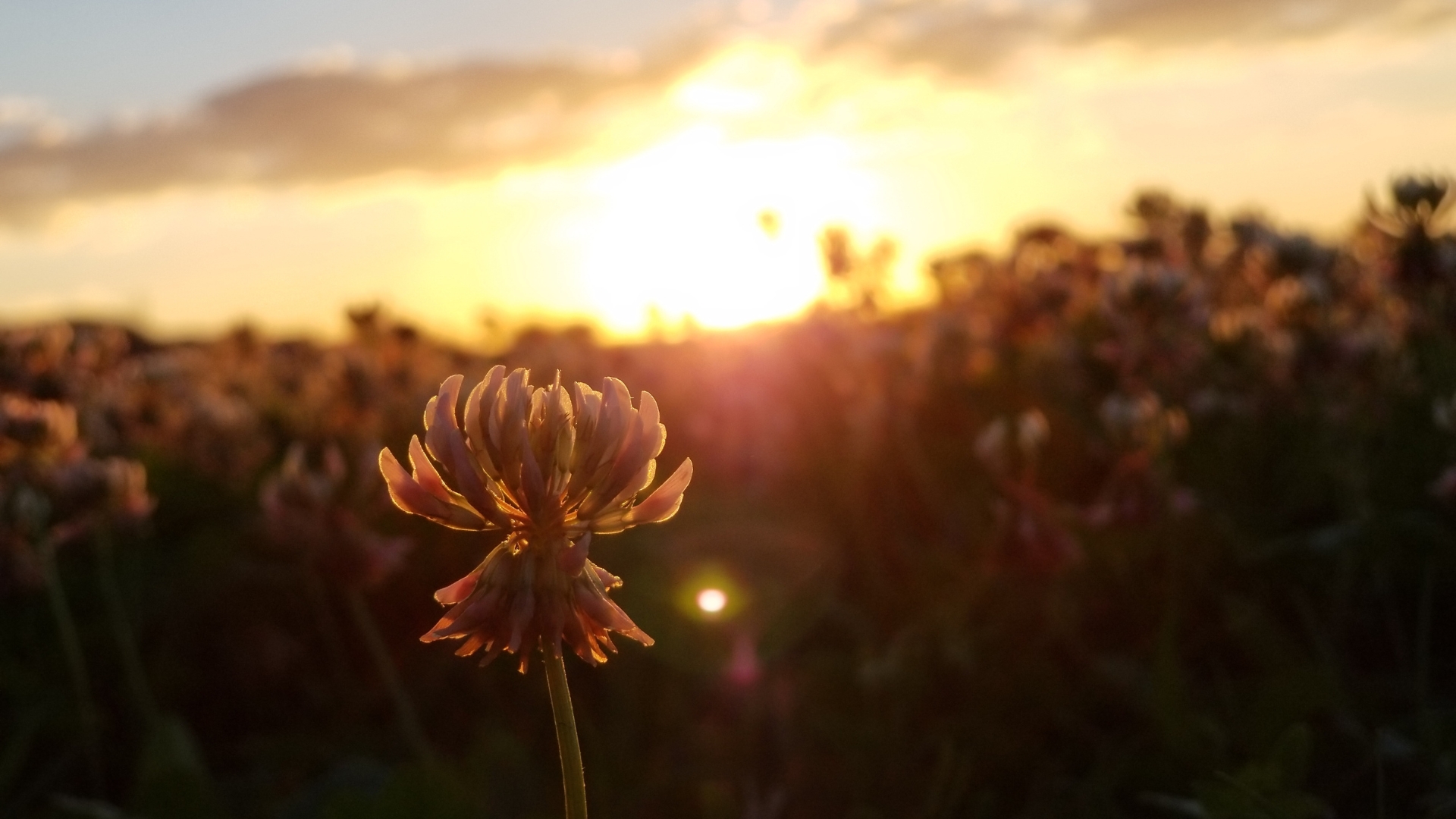 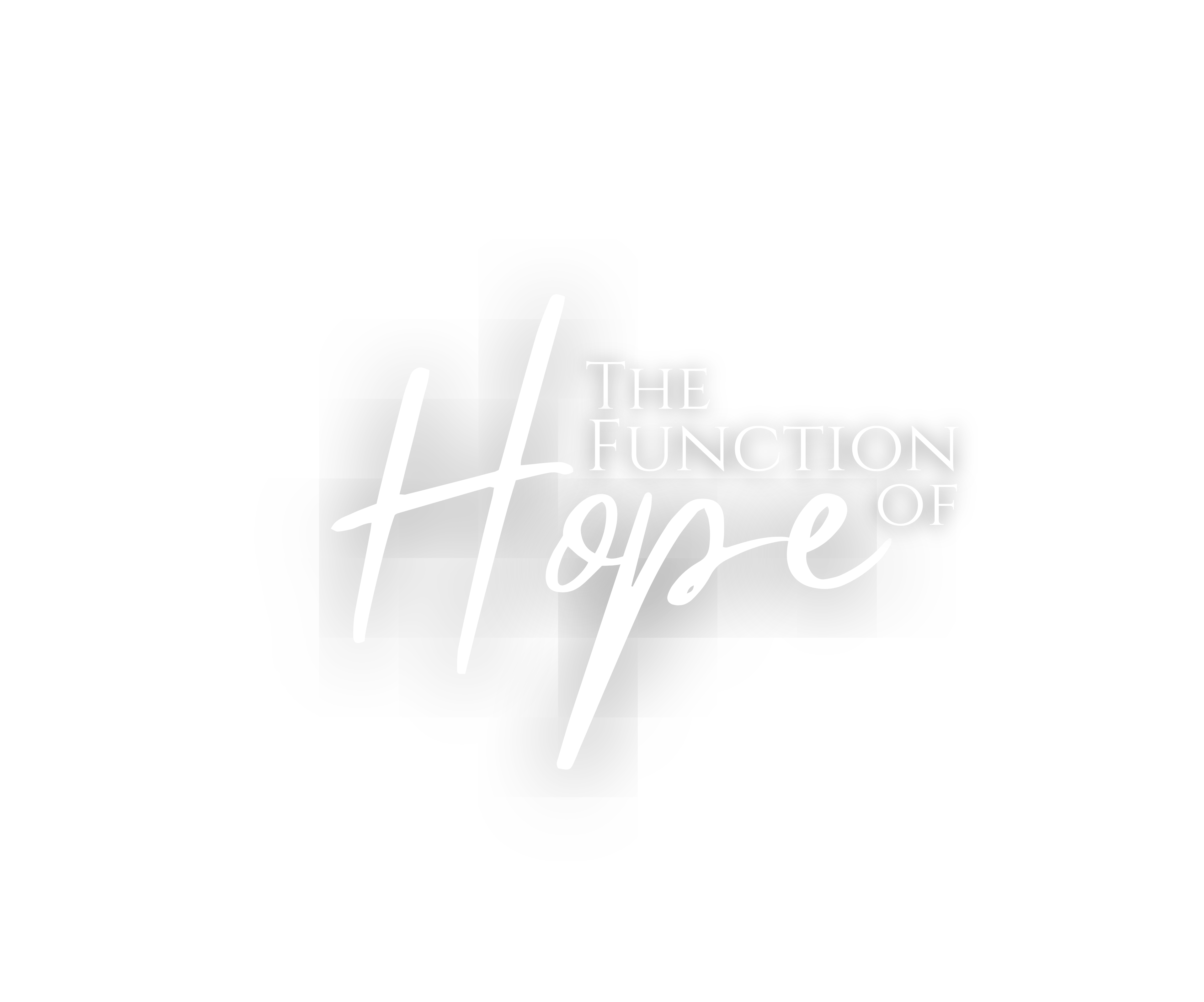 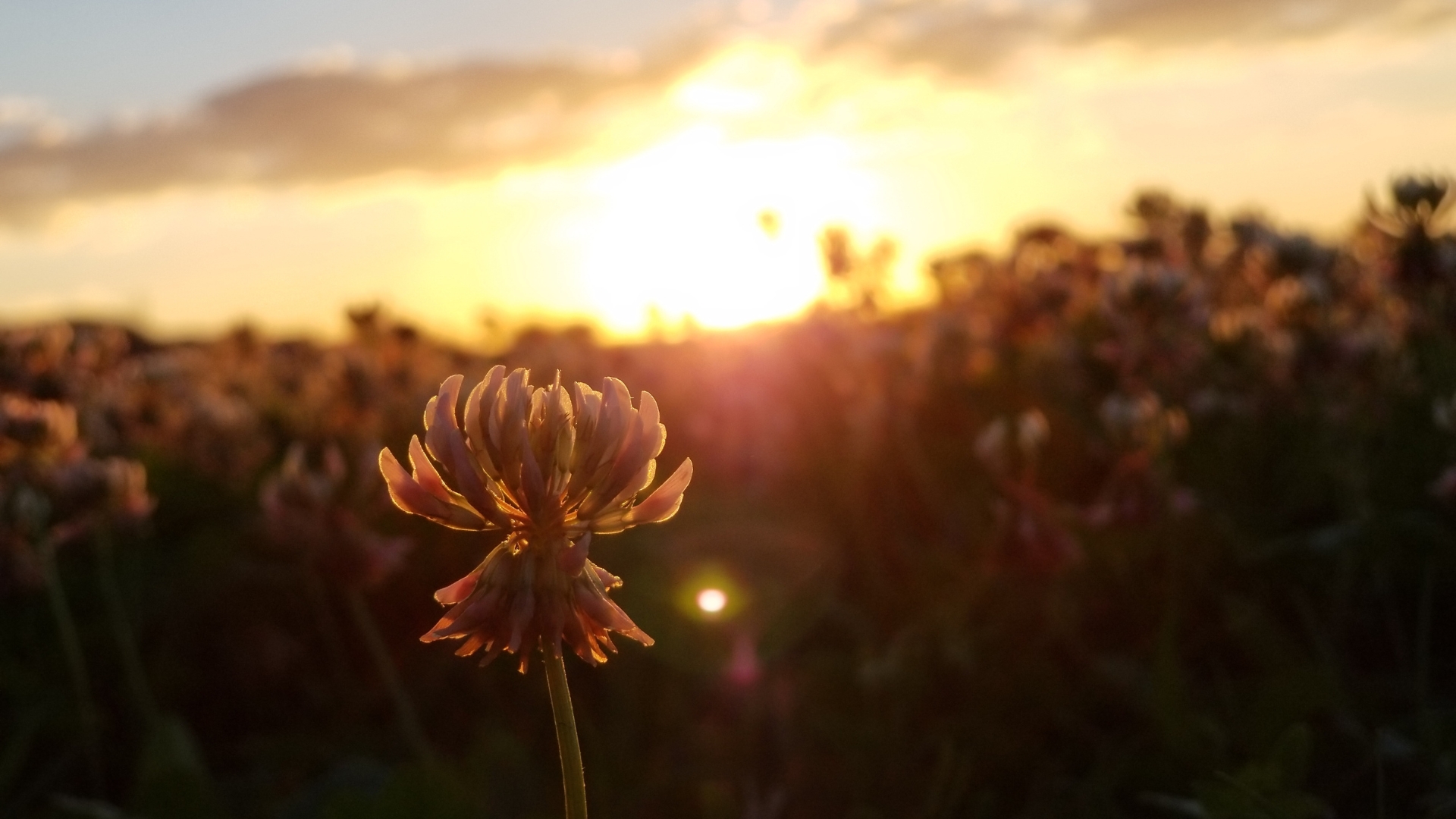 Joy (Rom. 5:1-2; 12:12)
Stability (Heb. 6:19-20)
Focus (1 Peter 1:13-16)
Purity (1 John 3:2-3)
Perseverance (Rom. 8:24-25)
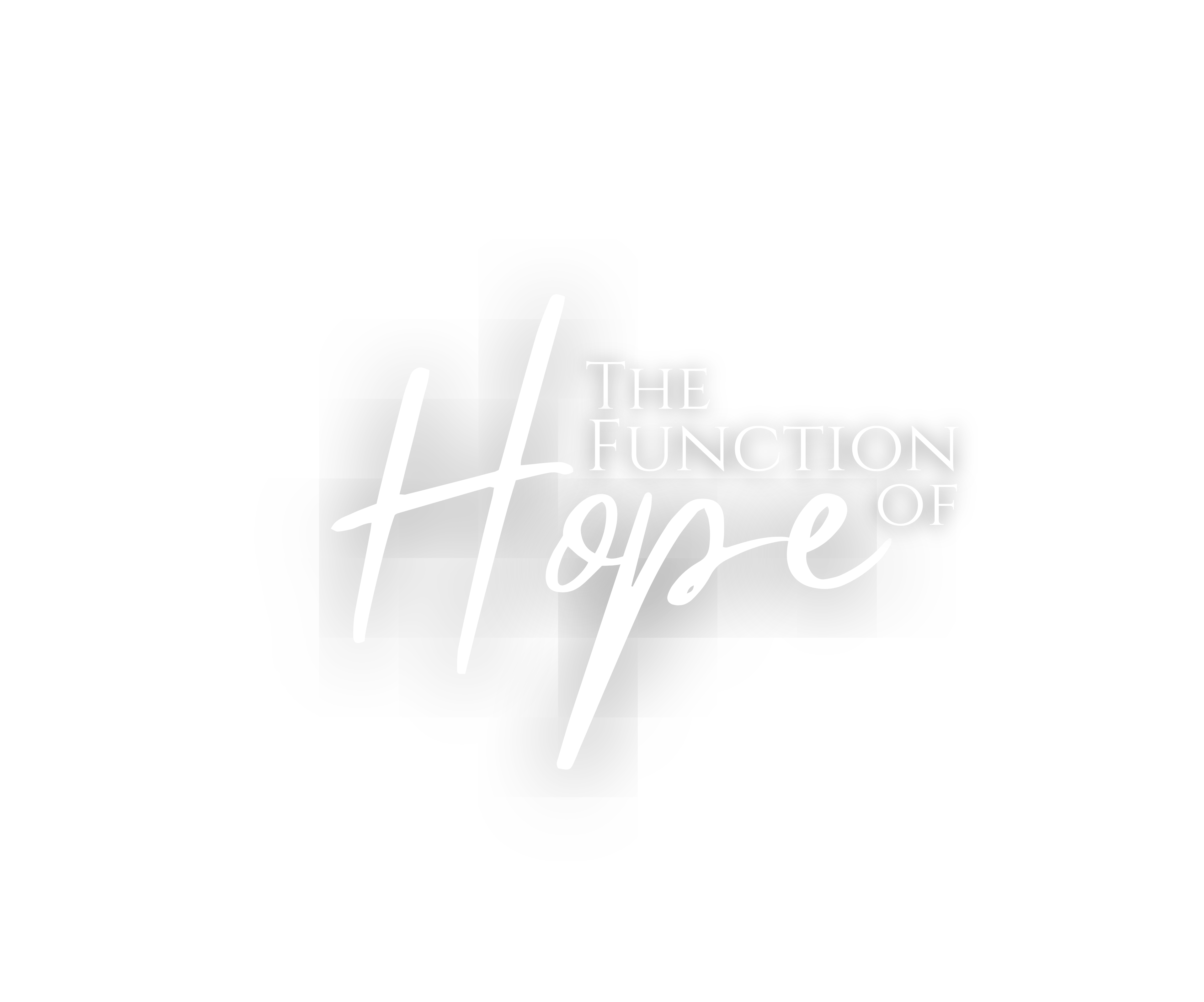